ANGLE-CLOSURE GLAUCOMA
Marilynn Sultana, M.D., F.A.C.S.
Cataract and Eye Consultants of Michigan
Warren, MI
INTRODUCTION
Incidence of glaucoma: 3 million in US
Open angle most prevalent
Angle-closure glaucoma (ACG) important
10% of glaucoma cases in US
3X more likely to cause blindness
Early detection of ACG may prevent vision loss  
Many subtypes
Primary angle-closure with pupillary block
Secondary angle-closure with neovascularization
PRIMARY ANGLE-CLOSURE GLAUCOMACASE STUDY #1
66 year old female c/o
Eye pain x1 day
Blurred vision
N & V
Examination
Corneal edema
IOP 44 mmHg
Angle closed on gonioscopy
CASE STUDY #1: GONIOSCOPY
PRIMARY ANGLE-CLOSURE GLAUCOMACASE STUDY #1: TREATMENT
Immediate treatment
Osmoglyn
Pilocarpine
Timolol 
Diamox
 Subsequent treatment
Required paracentesis to decrease IOP 
Laser peripheral iridotomy
IOP 18
Eventual cataract extraction
PRIMARY ANGLE-CLOSURE GLAUCOMA  (PACG)
10% of glaucoma cases in US
Leads to blindness at 3x rate of POAG if undetected
Causes blindness in 30% of affected Asians
Prevalence will increase as population ages
Significant public health issue
Preventable disease
PACG: PATHOPHYSIOLOGY
Mechanisms that push iris forward  
Pupillary block: most frequent cause
Impeded aqueous flow from posterior chamber through pupil
Obstruction creates pressure gradient
Causes peripheral iris to bow forward against TM
PACG: PRESENTATION
Silent disease until well established
Can progress rapidly
Pain, blurred vison, headache, N&V
Corneal edema
IOP elevation
Closed angle on gonioscopy
Narrow angle fellow eye
PACG: DEMOGRAPHIC RISK FACTORS
Asian ethnicity
80% of PACG cases
Female
Advanced age
PACG expected to increase by 18% in US over next decade 
Family history
PACG: ANATOMIC RISK FACTORS
Crowding of anterior chamber structures
Shallow chamber
Short axial length, hyperopia
Increased thickness of aging lens
Overall small globe size
DETECTION AND DIAGNOSIS:ANGLE AT RISK FOR PACG
Early detection crucial to preventing vision loss
Van Herick technique
Gonioscopy
Imaging 
Ultrasound biomicroscopy (UBM)
Anterior segment OCT (AS-OCT)
Swept source OCT (SS-OCT)
DETECTION AND DIAGNOSIS ANGLE AT RISK:VAN HERICK TECHNIQUE
Open Angle
Narrow Angle
Estimates width and occludability of angle at slit lamp
Compares peripheral depth of AC to corneal thickness
DETECTION AND DIAGNOSIS ANGLE AT RISK:GONIOSCOPY
Gold standard for detecting narrow or closed angle
Underused technique
Condition underdiagnosed 
www. gonioscopy.org
CPT Code 92020
DETECTION AND DIAGNOSIS ANGLE AT RISK:IMAGING
AS-OCT: Closed Angle
UBM: a) Closed Angle
        b) Open Angle
PACG: TREATMENT
Systemic
Oral osmotic agent
Carbonic anhydrase inhibitor
Topical
Miotic
Beta-blocker
Alpha-agonist
Carbonic anhydrase inhibitor
Mechanical
Laser iridotomy involved and fellow eye
Cataract extraction
TREATMENT: LASER IRIDOTOMY
Definitive treatment
Highly effective 
Curative when performed early
TREATMENT: LENS EXTRACTION
Anatomically deepens angle
Lowers IOP
Reduces number of medications 
May avoid need for filtering surgery and its risks
Success depends on degree of preoperative permanent angle closure
Gaining acceptance as valuable intervention for ACG
PACG: CORE CONCEPTS
Preventable
Awareness of risk factors
Early detection of the eye at risk is key
Utilize Van Herick technique
Gonioscopy is now “gold standard”
Laser PI eliminates risk
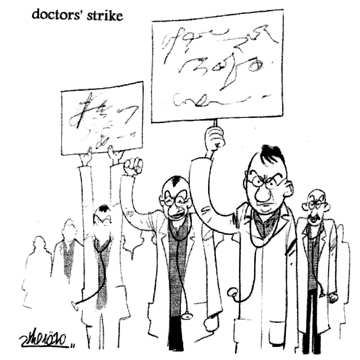 SECONDARY ANGLE-CLOSURE GLAUCOMANEOVASCULAR GLAUCOMA  (NVG)CASE STUDY #2
61 year old female 
Red eye OS
Intermittent blurred vision x 8 weeks
Worse x 6 days
Mild discomfort
Treated by internist for conjunctivitis
Examination
IOP 54 mmHg 
Ectropion uveae
Iris neovascularization 
Collaterals on disc
CASE STUDY #2: GONIOSCOPY
SECONDARY ANGLE-CLOSURE GLAUCOMANVGCASE STUDY # 2: TREATMENT
Immediate treatment
Timolol
Brinzolamide/Brimonidine combination
Atropine
Prednisolone
Subsequent treatment
Avastin injection
Ahmed valve surgery
IOP 16 mmHg
Panretinal photocoagulation
SECONDARY ANGLE-CLOSURE GLAUCOMA: PATHOPHYSIOLOGY
Mechanisms that pull iris forward into contact with trabecular meshwork (TM)
Angle closure without pupillary block
By contraction of fibrovascular tissue
Neovascularization
Inflammation
NVG: PRESENTATION
Reduced vision
Pain
Conjunctival injection
High IOP
Corneal edema
Retinal ischemia likely
NVG: ETIOLOGY
Various underlying disorders
Retinal / Ocular ischemia: Nonperfusion causes release of vasoproliferative factors
Inflammation 
Neovascularization on surface of iris and TM
Fibrovascular membrane
Leads to peripheral anterior synechiae (PAS)
Gradually closing angle
RISK FACTORS FOR NEOVASCULARIZATION OF IRIS AND ANGLE
Ocular vascular disease
Diabetic retinopathy
Retinal vein or artery occlusion
Sickle cell retinopathy
Systemic vascular disease
Carotid occlusive disease
Giant cell arteritis
Other ocular disease
Chronic uveitis
Tumors
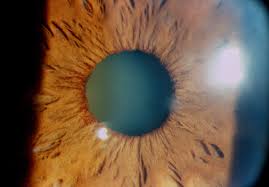 NVG: DETECTION AND DIAGNOSIS
History of diabetes
BRVO or CRVO
Slit-lamp findings
Corneal edema
Ectropion uveae
Vascular tufts at pupil margin
Gonioscopy
NVG: TREATMENT
Medical therapy
Topical: cycloplegics, steroids, beta-blockers, alpha-agonists, CAI
Reduces IOP and inflammation
Not effective in controlling IOP long-term 
Avoid prostaglandin analogues and miotics
Anti-VEGF injection
Retinal ablation: Panretinal photocoagulation (PRP)
Tube-shunt procedure
Cyclo-destructive procedures, enucleation
Poor visual prognosis
NVG: TREATMENT
Anti-VEGF
Intravitreal injection
Reduces neovascularization of iris and angle
Adjunct to PRP and tube-shunt procedure
NVG: TREATMENT
Retinal ablation
PRP
Reduces retinal ischemia
Reduces VEGF production
Involution of neovascularization
NVG: TREATMENT
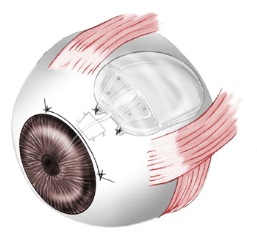 Tube-shunt procedure
Tube shunts fluid to scleral reservoir
Less prone to failure than trabeculectomy
Eliminates risks associated with filtering bleb
NVG: CORE CONCEPTS
Awareness
Patients with Diabetes, BRVO, or CRVO
Distinguish from PACG
Treatment differs!
Treat underlying cause of NVG
Late stage with closed angle often requires surgery with drainage implant
Therapy individualized according to 
Etiology 
Stage of disease 
Visual potential
QUESTIONS?